Transformation through Teamwork (2) Learning through reflection
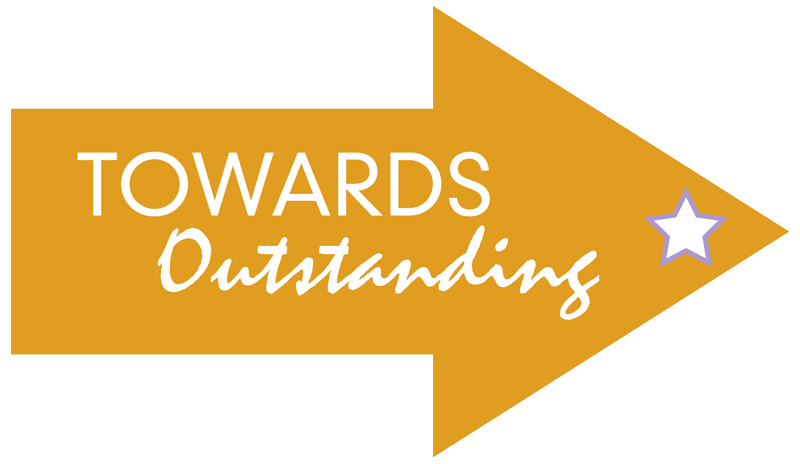 A decision to change the way work is allocated has been introduced. It means you now have to work more at weekends and don’t have two days off together, without using annual leave. You also have to start an hour early although you’ll also finish an hour early. 
The change was made because it would provide more staff at busy periods. 
How do you feel when emailed this information?
What impact would it have on your life?
How might it affect your attitude to work?
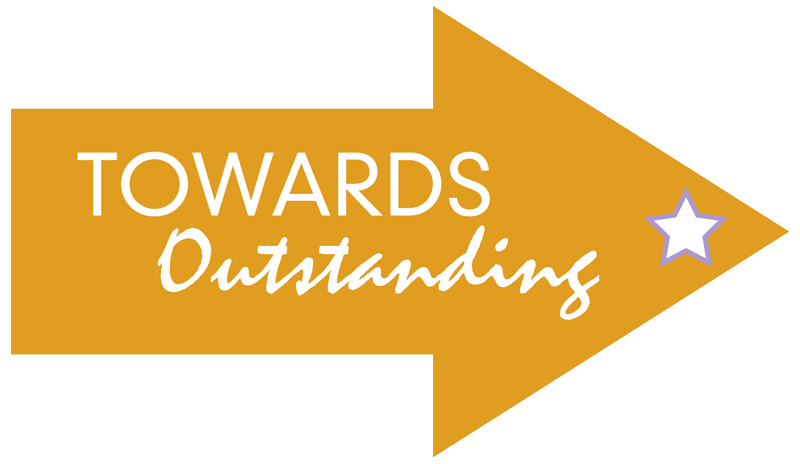 Advantages of working as a team
It allows the workload to be shared 
It encourages shared responsibility and ownership 
It encourages innovation and fresh eyes
It improves morale 
It teaches conflict resolution and allows challenge
It increases productivity and improves outcomes
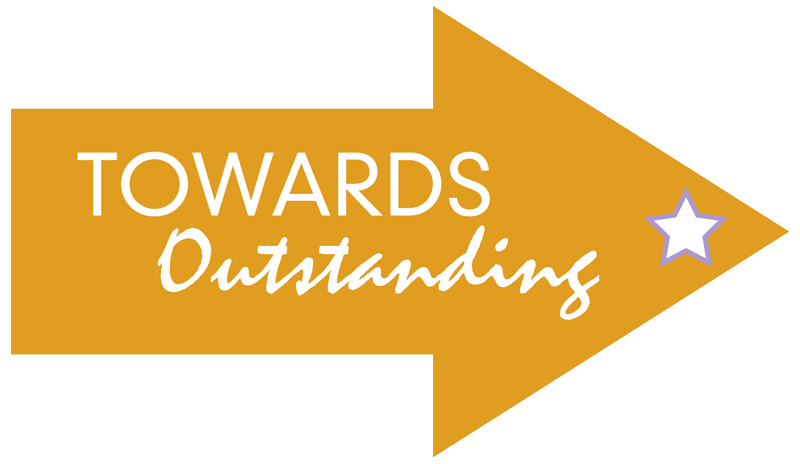 Potential risks to effective team working
It can take longer to make decisions.  Not ideal in time critical situations
Resentment if some do most of the work and others take the credit
A dominant personality or personality clashes 
Someone who works better alone 
Communications breakdown 
The task becomes about the meetings
A focus on the team not the task. A lack of decisiveness.
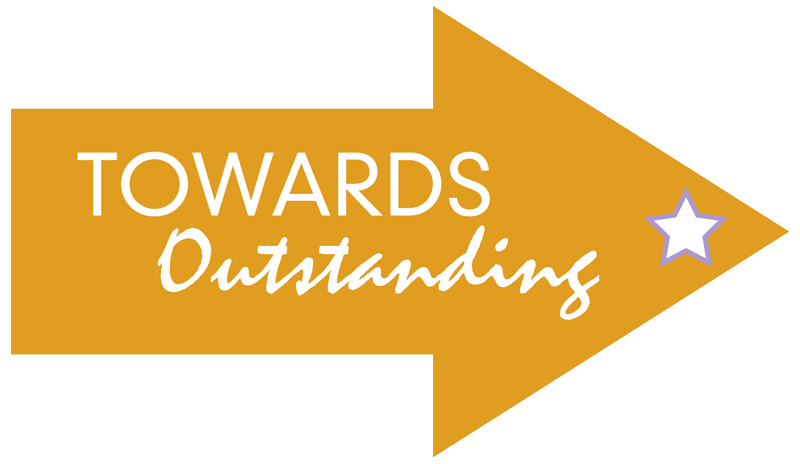